Medicare y otros programas para personas con incapacidades
[Speaker Notes: En este módulo de capacitación, se explican Medicare y otros programas para personas con incapacidades. Este módulo de capacitación fue desarrollado y aprobado por los Centros de Servicios de Medicare y Medicaid (CMS, por sus siglas en inglés), la agencia federal que administra Medicare, Medicaid, el Programa de seguro médico para niños (CHIP, por sus siglas en inglés) y el Health Insurance Marketplace®.  
La información en este módulo era correcta a mayo de 2021. Para consultar una versión actualizada, visite CMSnationaltrainingprogram.cms.gov.
El Programa de Capacitación Nacional de los CMS proporciona esta información como un recurso para nuestros colaboradores. El presente no es un documento legal, ni tiene fines de prensa. La prensa puede comunicarse con la oficina de prensa de CMS en press@cms.hhs.gov. La orientación legal oficial del Programa Medicare está contenida en los estatutos, reglamentos y resoluciones pertinentes.
Esta comunicación fue impresa, publicada o producida y difundida a expensas de los contribuyentes de los EE. UU. 
HEALTH INSURANCE MARKETPLACE es una marca de servicio registrada del Departamento de Salud y Servicios Humanos (HHS, por sus siglas en inglés) de los Estados Unidos.]
Contenido
Lección 1: Seguro Social para personas con incapacidades.....................
Lección 2: Medicare para personas con incapacidades...........................
Lección 3: Opciones de planes Medicare para personas con incapacidades………………………………………….……………………
Lección 4: Otros programas para personas con incapacidades...............
Recursos de Medicare y otros programas para personas con incapacidades....................................................................................
Publicaciones sobre incapacidad del Seguro Social.................................
Siglas.........................................................................................................
4-22
23-29

30-35
36-37

38-39
40
41
Mayo de 2021
Medicare y otros programas para personas con incapacidades
[Speaker Notes: En las lecciones de este módulo de capacitación se explican Medicare y otros programas para personas con incapacidades. Estos materiales se diseñaron para capacitadores o personas que aportan información, que están familiarizados con el programa de Medicare y usan la información para sus presentaciones.
El módulo consta de 42 diapositivas con notas del orador y 3 preguntas para comprobar conocimientos. La presentación se realiza en 50 minutos aproximadamente. Permita aproximadamente 10 minutos más para debates, preguntas y respuestas. Debería considerar agregar más tiempo si desea incluir otras actividades.]
Objetivos de la Sesión
Esta sesión le ayudará a:
Comprender la elegibilidad para los programas del Seguro Social
Resumir la elegibilidad e inscripción en Medicare
Describir las opciones de Medicare para personas con incapacidades 
Explicar Medicaid y otros programas para las personas con ingresos y recursos limitados 
Saber en qué lugar obtener más información
Mayo de 2021
Medicare y otros programas para personas con incapacidades
[Speaker Notes: En esta sesión, discutiremos temas de Medicare relacionados con las personas con incapacidades. Le ayudará a realizar lo siguiente:
Comprender la elegibilidad para los programas del Seguro Social
Resumir la elegibilidad e inscripción en Medicare
Describir las opciones de Medicare para personas con incapacidades 
Explicar Medicaid y otros programas para las personas con ingresos y recursos limitados 
Saber en qué lugar obtener más información]
Lección 1
Seguro Social para personas con incapacidades
Mayo de 2021
Medicare y otros programas para personas con incapacidades
[Speaker Notes: La Lección 1, "Seguro Social para personas con incapacidades" incluye estos temas:
Definición de incapacidad 
Calificando para estos programas:
Seguro por Incapacidad del Seguro Social (SSDI, por sus siglas en inglés)
Seguridad de Ingreso Suplementario (SSI, por sus siglas en inglés)
Crear una cuenta "my Social Security" 
Solicitud de beneficios
Solicitud de cobertura de Health Insurance Marketplace®]
Definición de incapacidad
Según la Ley de Seguro Social, está incapacitado si:
No puede hacer el trabajo que hacía antes debido a su condición médica.
No puede adaptarse a otro trabajo debido a su condición médica
Su incapacidad ha durado o se espera que dure al menos un año o que resulte en la muerte
Mayo de 2021
Medicare y otros programas para personas con incapacidades
[Speaker Notes: La incapacidad puede ocurrir a cualquier edad. En los análisis del Seguro Social, se muestra que un trabajador de 20 años tiene 1 posibilidad en 4 de adquirir una incapacidad antes de llegar a la mayoría de edad para jubilarse.
Para obtener beneficios por incapacidad, debe cumplir con la definición de incapacidad según la Ley de Seguro Social. Estás incapacitado si:
No puede hacer el trabajo que hacías antes debido a su condición médica.
No puede adaptarse a otro trabajo debido a su condición médica
Su incapacidad ha durado o espera que dure al menos un año o que resulte en su muerte]
Proceso para determinar la incapacidad
Cinco preguntas para determinar la incapacidad:
¿Está trabajando? (¿Gana $1,310 por mes o menos ($2,190 si es ciego) en 2021?)
¿Su condición médica es "grave"?
¿Su condición se encuentra en la lista de condiciones incapacitantes?
¿Puede hacer el trabajo que hacía antes?
¿Puede hacer algún otro tipo de trabajo?
Mayo de 2021
Medicare y otros programas para personas con incapacidades
[Speaker Notes: Puede solicitar beneficios por incapacidad tan pronto adquiera la incapacidad. El Seguro Social revisará su solicitud para comprobar que cumple con algunos requisitos básicos. Comprobarán si trabajó los años suficientes para calificar y revisarán sus actividades laborales actuales. Si cumple con estos requisitos, el Seguro Social procesará su solicitud y enviará su caso a la oficina de Servicios de Determinación de Incapacidad de su estado. 
El estado utiliza el siguiente proceso de evaluación de 5 pasos, en un orden establecido, para decidir si está incapacitado. 
Paso 1: ¿Está trabajando? Si está trabajando y sus ingresos promedian más de una cierta cantidad por mes, el Seguro Social por lo general no lo considerará incapacitado. En 2021, esa cantidad es de $1,310 por mes o $2,190 por mes si es ciego. Si sus ingresos son inferiores a esa cantidad, el Seguro Social continúa con el siguiente paso. Más información en socialsecurity.gov/OACT/COLA/sga.html. Si no está trabajando o sus ingresos mensuales promedian a la cantidad actual o menos, la agencia estatal examina su afección médica en el Paso 2.
Paso 2: ¿Su condición médica es "grave"? Su condición médica debe limitar significativamente su capacidad para realizar actividades básicas, como levantar objetos, pararse, caminar, sentarse y recordar, durante, por lo menos, 12 meses. Si su condición médica no cumple con la condición grave, el Seguro Social no lo considerará como incapacitado. Si su condición es grave, el Seguro Social pasa al paso 3. 
Paso 3: ¿Su condición se encuentra en la lista de condiciónes incapacitantes que le impiden realizar cualquier actividad remunerada, independientemente de su edad, educación o experiencia laboral? Su condición debe cumplir con los criterios requeridos en la lista de incapacidades. Si su condición médica cumple con o iguala médicamente (es decir, es igual en gravedad y duración a) a los criterios de la lista, la agencia estatal determinará que tiene una incapacidad que califica. Si su condición médica no cumple con o no iguala médicamente a los criterios de la lista, la agencia estatal pasa al siguiente paso. Visite socialsecurity.gov/disability/professionals/bluebook/AdultListings.htm para ver la lista.
Paso 4: ¿Puede hacer el trabajo que hacía antes? El Seguro Social determinará si sus afección(es) médica(s) le impiden realizar el trabajo que hacía antes. Si ese no es el caso, no tiene una incapacidad que califica. Si ese es el caso, el Seguro Social pasará al paso 5.
Paso 5: ¿Puede hacer algún otro tipo de trabajo? Si no puede realizar el trabajo que hacía antes, el Seguro Social analiza si existe otro trabajo que pueda realizar a pesar de sus afecciones médicas. Considerarán su edad, educación, experiencia laboral pasada y cualquier habilidad que tenga que pueda utilizar para realizar otro trabajo. Si no puede hacer otro trabajo, el Seguro Social decidirá que está incapacitado. Si puede hacer otro trabajo, el Seguro Social decidirá que no tiene una incapacidad que califica. 
Fuente: socialsecurity.gov/pubs/EN-05-10029.pdf]
Programas del Seguro Social para personas con incapacidades
Seguro de Incapacidad del Seguro Social (SSDI, por sus siglas en inglés) y Seguridad de Ingreso Suplementario (SSI, por sus siglas en inglés):
Los programas federales proporcionan beneficios monetarios para personas con incapacidades
Administrados por el Seguro Social 
Los programas no proporcionan beneficios monetarios mensuales para personas con incapacidad parcial o de corto plazo 
Ciertos familiares de trabajadores incapacitados también pueden obtener beneficios monetarios mensuales del Seguro Social
Mayo de 2021
Medicare y otros programas para personas con incapacidades
[Speaker Notes: Existen 2 programas federales (administrados por el Seguro Social) que proporcionan beneficios monetarios para ciertas personas con incapacidades. Estos programas incluyen:
Seguro por Incapacidad del Seguro Social (SSDI, por sus siglas en inglés)
Seguridad de Ingreso Suplementario (SSI, por sus siglas en inglés) 
El Seguro Social presta beneficios a las personas que cumplen con la definición estricta de incapacidad. El Seguro Social no proporciona beneficios monetarios mensuales a personas con incapacidad parcial o de corto plazo. 
Ciertos familiares de trabajadores incapacitados también pueden obtener beneficios monetarios mensuales del Seguro Social.
Fuente: socialsecurity.gov/pubs/EN-05-10029.pdf]
Seguro por Incapacidad del Seguro Social (SSDI, por sus siglas en inglés)
SSDI le brinda dinero si usted cumple con la definición de incapacidad del Seguro Social
Para usted y ciertos miembros de su familia 
Si está asegurado, lo que significa que:
Trabajó durante el tiempo suficiente 
Trabajó recientemente
Pagó los impuestos del Seguro Social
El monto del beneficio en efectivo mensual se basa en los ingresos promedios de por vida
Mayo de 2021
Medicare y otros programas para personas con incapacidades
[Speaker Notes: El SSDI les paga beneficios mensuales en efectivo a usted y a ciertos familiares si tiene seguro, lo que significa que trabajó lo suficiente, recientemente y pagó impuestos del Seguro Social. 
En general, necesita 40 créditos, 20 de los cuales se obtuvieron en los últimos 10 años que terminaron el año en que adquirió la incapacidad. Sin embargo, los trabajadores más jóvenes pueden calificar con menos créditos. Los créditos son los "elementos básicos" que el Seguro Social utiliza para verificar si tiene la cantidad mínima de trabajo cubierto para calificar para cada tipo de beneficio del Seguro Social.
El beneficio monetario para el cual usted es elegible se basa en sus ingresos promedio de por vida. 
En general, sus beneficios por incapacidad continuarán mientras no mejore su afección médica y usted no pueda trabajar. Los beneficios no necesariamente continuarán por tiempo indefinido. Debido a los avances en las ciencias médicas y las técnicas de rehabilitación, muchas personas con incapacidad se recuperan de accidentes y enfermedades graves. Si obtiene beneficios, el Seguro Social revisará su afección médica periódicamente para asegurarse de que tenga una incapacidad que califica. 
Para obtener más información sobre la cantidad de créditos necesarios para obtener los beneficios por incapacidad, visite socialsecurity.gov/planners/credits.html.]
¿Quiénes pueden obtener beneficios del Seguro por Incapacidad del Seguro Social basado en u trabajo?
Su cónyuge, si tiene más de 62 años. 
Su cónyuge a cualquier edad si tiene a su cargo un hijo menor de 16 años o incapacitado.
Su hijo soltero, incluido un hijo adoptado o, en algunos casos, un hijastro o nieto (el hijo debe ser menor de 18 años o menor de 19 si todavía está en la escuela secundaria) 
Su hijo soltero, de 18 años o mayor, si tiene una incapacidad que comenzó antes de los 22 (la incapacidad del niño también debe cumplir con la definición de incapacidad para adultos)
Mayo de 2021
Medicare y otros programas para personas con incapacidades
[Speaker Notes: Ciertos familiares pueden calificar para beneficios sobre la base de su trabajo. Incluyen:
Su cónyuge, si tiene 62 años o más 
Su cónyuge a cualquier edad, si está cuidando a su hijo menor de 16 años o incapacitado.
Su hijo soltero, inclusive un hijo adoptivo o, en algunos casos, un hijastro o nieto. 
El hijo debe ser menor de 18 años (o menor de 19 si todavía está en la escuela secundaria). 
Su hijo soltero, 18 años o mayor, si tiene una incapacidad que comenzó antes de los 22 años. 
La incapacidad del hijo también debe cumplir con la definición de incapacidad para los adultos. 
NOTA: En algunas situaciones, un cónyuge divorciado puede calificar para beneficios según sus ingresos, si estuvo casado con usted durante al menos 10 años, no está casado actualmente y tiene al menos 62 años. El dinero que se paga a un cónyuge divorciado no reduce su beneficio ni cualquier otro beneficio de su cónyuge o hijos actuales.]
Calificar para el Seguro por Incapacidad del Seguro Social (SSDI, por sus siglas en inglés)
Usted debe pasar 2 pruebas de ingresos diferentes
Prueba del "trabajo reciente", basado en su edad al momento en que adquirió la incapacidad.
Prueba de la "duración del trabajo" para demostrar que trabajó el tiempo suficiente conforme al Seguro Social. 
Las pruebas están basadas en cuántos créditos laborales ha acumulado.
También se denominan trimestres de cobertura.
En 2021, obtiene 1 crédito por cada $1,470 de ingresos (hasta un máximo de 4 créditos por año)
Mayo de 2021
Medicare y otros programas para personas con incapacidades
[Speaker Notes: En general, para recibir los beneficios por incapacidad, debe superar 2 pruebas de ingresos diferentes. 
Una prueba del "trabajo reciente" basada en su edad al momento en que adquirió la incapacidad
Una prueba de la "duración del trabajo" para demostrar que usted trabajó el tiempo suficiente con el Seguro Social
Algunos trabajadores ciegos solo deben cumplir con la prueba de "duración del trabajo". 
Sus créditos laborales del Seguro Social (también denominados trimestres de cobertura), están basados en sus ingresos, determinan si califica para el SSDI. En 2021, obtiene 1 crédito por cada $1,470 de ingresos (cambia anualmente), hasta un máximo de 4 créditos por año. 
Para obtener más información, visite socialsecurity.gov/pubs/EN-05-10072.pdf.]
Prueba del "trabajo reciente" para el Seguro por Incapacidad del Seguro Social (SSDI, por sus siglas en inglés)
Mayo de 2021
Medicare y otros programas para personas con incapacidades
[Speaker Notes: Esta tabla muestra las reglas en cuanto a la cantidad de trabajo que necesita para la prueba de "trabajo reciente" según su edad cuando comenzó su incapacidad. 
Si adquiere una incapacidad antes de los 24, en general necesitará 1½ años de trabajo (6 créditos) en los 3 años anteriores al inicio de la incapacidad.
Si adquiere una incapacidad entre los 24 y los 31, en general necesita créditos laborales por la mitad del tiempo transcurrido entre los 21 y la edad en la que adquirió la incapacidad.
Por ejemplo, si adquirió una incapacidad a los 27 años, necesitaría 3 años de trabajo dentro de un período de 6 años (desde los 21 hasta los 27).
Si tenía más de 31 años cuando adquirió la incapacidad, debe tener al menos 20 créditos en los 10 años inmediatamente anteriores a adquirir la incapacidad.]
Prueba de la "duración del trabajo" para el Seguro por Incapacidad del Seguro Social
*Esta tabla no cubre todas las situaciones. Estos son ejemplos del trabajo que se necesita para la prueba.
Mayo de 2021
Medicare y otros programas para personas con incapacidades
[Speaker Notes: Esta tabla muestra ejemplos de cuánto trabajo necesita para cumplir con la prueba de "duración del trabajo" si queda discapacitado a distintas edades. Para la prueba de la "duración del trabajo", no es necesario que su trabajo esté dentro de un período determinado. Algunos trabajadores ciegos solo deben cumplir con la prueba de "duración del trabajo".]
Período de espera para el Seguro por Incapacidad del Seguro Social (SSDI, por sus siglas en inglés)
Existe un período de espera de 5 meses desde el momento en que comenzó la incapacidad hasta el inicio de los beneficios del SSDI:
Salvo las personas elegibles para beneficios de incapacidad en la niñez 
Y
Algunas personas que han calificado anteriormente para recibir beneficios por incapacidad (en los últimos 5 años)
Mayo de 2021
Medicare y otros programas para personas con incapacidades
[Speaker Notes: En la mayoría de los casos, hay un período de espera de 5 meses calendario completos desde el momento en que comenzó la incapacidad hasta el inicio de sus beneficios del SSDI. Una vez aprobada su solicitud, recibirá su primer beneficio del Seguro Social a partir del 6° mes completo posterior a la fecha en que comenzó su incapacidad. Por ejemplo:
Si el Seguro Social decide que su incapacidad comenzó el 15 de enero, su primer beneficio por incapacidad se pagaría para el mes de julio. 
Los beneficios del Seguro Social se pagan durante el mes posterior al mes en el cual corresponde recibirlos, de modo que el cheque para el beneficio de julio lo recibirá en agosto. 
El período de espera de 5 meses para beneficios monetarios no se aplica a personas que recibieron beneficios por incapacidad en la niñez o a ciertas personas que tenían derecho con anterioridad a los beneficios por incapacidad (en los últimos 5 años).]
Seguridad de Ingreso Suplementario (SSI, por sus siglas en inglés)
Para recibir SSI, debe:
tener 65 años o más;
estar total o parcialmente ciego; o
ser hijo o adulto incapacitado con una afección médica que le impide trabajar y que se espera que dure por lo menos un año o que tenga como consecuencia la muerte
La cantidad básica de SSI es la misma en todo el país
Algunos estados añaden dinero al beneficio básico
En 2021 
$794 para una persona elegible
$1,191 para una persona elegible con cónyuge elegible
La cantidad se reduce al restar los ingresos contables
Puede calificar tanto para pagos de SSI como de SSDI
Mayo de 2021
Medicare y otros programas para personas con incapacidades
[Speaker Notes: La SSI es un programa federal que proporciona pagos mensuales a las personas que tienen ingresos limitados y pocos recursos. 
Para recibir SSI, debe:
tener 65 años o más; 
estar total o parcialmente ciego; o
ser hijo o adulto incapacitado con una afección médica que le impide trabajar y que se espera que dure por lo menos un año o que tenga como consecuencia la muerte
Las reglas para los niños son diferentes. Para obtener más información, visite socialsecurity.gov/pubs/EN-05-10026.pdf. 
El Seguro Social administra el programa de SSI: determina quiénes son elegibles, paga los beneficios y lleva un registro de los beneficiarios. Aunque el Seguro Social gestiona el programa de SSI, este se paga a través de fondos generales del Tesoro de los EE. UU., no mediante impuestos del Seguro Social. 
La cantidad básica de SSI es la misma en todo el país. Sin embargo, algunos estados añaden dinero al beneficio básico. Las cantidades mensuales federales máximas para 2021 son $794 para una persona elegible y $1,191 para una persona elegible con un cónyuge elegible. La cantidad mensual se reduce al restar los ingresos contables. 
El ingreso incluye todo lo que obtiene durante un mes calendario. Lo utiliza para satisfacer sus necesidades de comida o vivienda. Puede ser en dinero en efectivo o en especie. El ingreso en especie no es dinero en efectivo; es comida o vivienda, o algo que se pueda usar para esos fines. 
El ingreso contable es la cantidad que queda después de:
eliminar los elementos que no constituyen ingresos, y
solicitar todas las exclusiones apropiadas para los elementos que sí son ingresos
El ingreso contable se determina en función de un mes calendario. El Seguro Social restará el ingreso contable del beneficio federal máximo para determinar su elegibilidad y calcular la cantidad de su pago mensual.
Usted puede calificar tanto para SSI como para SSDI si cumple con los requisitos de elegibilidad de ambos programas. 
Fuente: socialsecurity.gov/oact/cola/SSI.html]
Seguridad de Ingreso Suplementario (SSI, por sus siglas en inglés) y cobertura de Medicaid
En la mayoría de los estados, si obtiene SSI, puede ser elegible automáticamente para Medicaid. 
Su solicitud de SSI también es una solicitud de Medicaid.

NOTA: En otros estados, debe solicitar y establecer su elegibilidad para Medicaid con otra agencia.
Mayo de 2021
Medicare y otros programas para personas con incapacidades
[Speaker Notes: En la mayoría de los estados, si obtiene SSI, puede ser elegible automáticamente para Medicaid. Una solicitud de SSI también es una solicitud de Medicaid. En otros estados, debe solicitar y establecer su elegibilidad para Medicaid con otra agencia. En estos estados, el Seguro Social lo remitirá a la oficina donde puede presentar su solicitud para Medicaid.
Para obtener más información, visite socialsecurity.gov/ssi/text-other-ussi.htm.]
Calificando para la Seguridad de Ingreso Suplementario (SSI, por sus siglas en inglés)
Ingreso limitado
Sus ingresos
Beneficios del Seguro Social
Pensiones
Valor de los bienes que obtiene de otra persona, como alimento o vivienda
Pocos recursos
Menos de $2,000 en recursos para una persona, menos de $3,000 para una pareja casada conviviendo juntos
Ser un ciudadano de los EE. UU. que viva en uno de los 50 estados, el Distrito de Columbia o las Islas Marianas del Norte 

NOTA: Si no es ciudadano de los EE. UU., pero reside legalmente en los EE. UU., es posible que igual pueda recibir SSI.
Mayo de 2021
Medicare y otros programas para personas con incapacidades
[Speaker Notes: Sus ingresos y recursos ayudan al Seguro Social a determinar si usted califica para los beneficios. Sus ingresos, los beneficios del Seguro Social, las pensiones y el valor de los elementos que obtiene de otra persona (como alimento y vivienda) cuentan como ingresos. En 2021, si usted tiene menos de $2,000 en recursos para una persona, o menos de $3,000 para una pareja casada que convive, es posible que pueda obtener SSI.
Debe ser un ciudadano de los EE. UU. que viva en uno de los 50 estados, el Distrito de Columbia o las Islas Marianas del Norte para recibir SSI. Si no es ciudadano de los EE. UU., pero reside legalmente en los EE. UU., es posible que igual pueda recibir SSI.]
Solicitud de los beneficios por incapacidad
Para solicitar los beneficios por incapacidad, necesitará lo siguiente:
Número del Seguro Social
Prueba de edad
Información del proveedor de atención médica
Historia clínica, incluidos los resultados de las pruebas/análisis de laboratorio y medicamentos
Historial laboral
Formulario W-2 o declaración de impuestos del trabajo propio más reciente
No espere para presentar la solicitud:
Aunque todavía esté recolectando la información
Mayo de 2021
Medicare y otros programas para personas con incapacidades
[Speaker Notes: Usted debe solicitar los beneficios por incapacidad no bien adquiera la incapacidad. El Seguro Social puede ser capaz de procesar su solicitud más rápido si proporciona lo siguiente:
Sus números de Seguro Social y el de sus dependientes
Su certificado de nacimiento u otro documento que pruebe su edad 
Nombres, direcciones y números telefónicos de los médicos, asesores de planes, hospitales y clínicas que lo atendieron y las fechas de sus visitas
Nombres y dosis de todos los medicamentos que toma
Historia clínica de sus médicos, terapeutas, hospitales, clínicas y asesores de planes que estén en su poder 
Resultados de pruebas y análisis de laboratorio
Un resumen del lugar en el que trabajó y el tipo de trabajo que hizo
Una copia del formulario W-2 o, si es independiente, su declaración federal de impuestos más reciente
No debería esperar para presentar su solicitud aunque no tenga toda la información. El Seguro Social lo ayudará a obtener la información que necesita. Si tiene empleo con el ferrocarril, llame a la Junta de Jubilación de Empleados Ferroviarios (RRB, por sus siglas en inglés) al 1- 877-772-5772 (TTY: 1-312-751-4701), o llame a su oficina de RRB local. 
NOTA: Si está solicitando SSI, también deberá brindar otra información financiera sobre sus ingresos y recursos para saber si califica.]
Cómo solicitar los beneficios por incapacidad
Visite la oficina local del Seguro Social
Visite socialsecurity.gov
Llame al 1-800-772-1213; TTY: 1-800-325-0778
Para pedir una cita para presentar una reclamación por teléfono
Para pedir una cita para presentar una reclamación en persona en su oficina local del Seguro Social
Por correo
El tiempo de procesamiento promedio es de 3 a 5 meses
Mayo de 2021
Medicare y otros programas para personas con incapacidades
[Speaker Notes: Puede solicitar los beneficios por incapacidad de la siguiente manera: 
Visite la oficina local del Seguro Social
En línea: visite socialsecurity.gov
Llame al 1-800-772-1213; TTY: 1-800- 325-0778
Para pedir una cita para presentar una reclamación por teléfono
Para pedir una cita para presentar una reclamación en persona en su oficina local del Seguro Social
Por correo
La entrevista de reclamaciones por incapacidad dura 1 hora. Si programa una cita, el Seguro Social le enviará un "Equipo básico para incapacidad" para ayudarlo a prepararse para la entrevista. También puede visitar socialsecurity.gov/disability. 
Puede llevar de 3 a 5 meses procesar una solicitud para obtener beneficios por incapacidad. Tendrá que llenar varios formularios para solicitar los beneficios por incapacidad, que incluyen una solicitud para beneficios del Seguro Social y el "Informe de incapacidad para adultos". Puede completar este informe en línea o imprimirlo y entregar una copia completa a su oficina local del Seguro Social. 
También tendrá que completar formularios que reúnen información sobre su afección médica y de qué manera afecta su capacidad para trabajar, así como formularios que otorgan permiso a los médicos, hospitales y otros profesionales de la salud que lo atendieron a enviar información sobre su afección médica al Seguro Social.]
Subsidios compasivos (CAL, por sus siglas en inglés)
Una manera de acelerar el procesamiento de las reclamaciones de SSDI y SSI para los solicitantes con condiciones médicas graves (no es un programa separado de SSDI/SSI)
Si su condición médica está en la "Lista de subsidios compasivos (CAL, por sus siglas en inglés)", su solicitud de SSDI/SSI se acelera (puede obtener la decisión en semanas en lugar de meses)
Ejemplos: Cáncer inflamatorio de mama, cáncer de páncreas, enfermedad de Huntington con aparición en adultos
Mayo de 2021
Medicare y otros programas para personas con incapacidades
[Speaker Notes: Los Subsidios Compasivos (CAL, por sus siglas en inglés) son una forma de identificar rápidamente enfermedades y otras afecciones médicas que, por definición, cumplen con los estándares del Seguro Social para los beneficios por incapacidad. Estas afecciones incluyen principalmente ciertos cánceres, trastornos cerebrales en adultos y varios trastornos raros que afectan a niños. La iniciativa de CAL ayuda al Seguro Social a reducir el tiempo de espera de una determinación de incapacidad para personas con incapacidades más graves. 
Para evaluar las afecciones de CAL, el Seguro Social usa las mismas reglas que se usan para evaluar los programas de SSDI y SSI. Las afecciones de CAL constituyen una manera de identificar rápidamente las afecciones médicas que cumplen con los requisitos de la "Lista de incapacidades" con una mínima cantidad de información. 
No hay ninguna solicitud o formulario especial que sea exclusivo para CAL. Si tiene una afección de CAL, solicite beneficios utilizando el proceso estándar del Seguro Social para presentar reclamos de beneficios de SSDI, SSI, o SSDI y SSI combinados. El Seguro Social revisará su solicitud lo antes posible. Puede obtener una decisión sobre sus reclamaciones en cuestión de semanas en lugar de meses o años. 
El Seguro Social recibe información del público, grupos de apoyo, Servicio de Determinación de Incapacidad, comunidades, asesoramiento de expertos médicos y científicos, hallazgos de investigaciones de los Institutos Nacionales de Salud (NIH, por sus siglas en inglés) e información de audiencias comunitarias anteriores sobre posibles afecciones de CAL. Visite socialsecurity.gov/compassionateallowances/conditions.htm para ver la lista de afecciones de CAL.
NOTA: Si es miembro del servicio militar, también pueden obtener un procesamiento acelerado de las reclamaciones por incapacidad por parte del SSA. Si adquirió una incapacidad mientras estaba en servicio activo durante o después del 1 de octubre de 2001, es elegible para este procesamiento acelerado. 
Además, si es un veterano que solicita beneficios del SSDI y el Departamento de Asuntos de los Veteranos (VA, por sus siglas en inglés) lo califica como 100% discapacitado "permanente y total", es elegible para un procesamiento acelerado de su solicitud de incapacidad del Seguro Social. Sin embargo, recibir una compensación por incapacidad del VA no garantiza la elegibilidad para la incapacidad del Seguro Social, ya que el VA y el Seguro Social tienen diferentes estándares para determinar la incapacidad.]
Decisión de incapacidad
Usted recibirá una carta cuando el Seguro Social tome una decisión sobre su solicitud
Si se aprueba su solicitud, la carta indicará su:
Monto del beneficio
Fecha de inicio del pago
Si no se aprueba su solicitud, la carta indicará:
Los motivos por lo cual se aprobó
Cómo apelar si no está de acuerdo con la decisión
Mayo de 2021
Medicare y otros programas para personas con incapacidades
[Speaker Notes: El Seguro Social le enviará una carta cuando tome una decisión sobre su caso. Si se aprueba su solicitud, la carta indicará la cantidad de su beneficio y cuándo comenzarán los pagos. Si no se aprueba su solicitud, la carta explicará por qué y le indicará cómo apelar la decisión si no está de acuerdo. Los pasos que puede tomar se explican en “Su derecho a cuestionar la decisión tomada sobre su reclamo” (Publicación No. 05-10058), que está disponible en Socialsecurity.gov/pubs/EN-05-10058.pdf.]
Verifique el estado de su solicitud en “my Social Security” (socialsecurity.gov/myaccount)
Obtenga estimados personalizados de beneficios de jubilación
Elija no recibir avisos por correo postal si están disponibles en línea
Establezca o cambie el depósito directo
Solicite un duplicado de la tarjeta de Seguro Social 
Acceda al portal del Beneficiario representativo
Obtenga un formulario 1099 del Seguro Social (SSA-1099)
Obtenga una carta de verificación de ingresos
Cambie su dirección si recibe beneficios
Mayo de 2021
Medicare y otros programas para personas con incapacidades
[Speaker Notes: Una vez que haya solicitado los beneficios, puede verificar el estado de su solicitud de Seguro Social en línea creando una cuenta de my Social Security. 
Incluso si no tiene una incapacidad, es probable que piense en recibir los beneficios del Seguro Social algún día. Con una cuenta “my Social Security”, puede realizar lo siguiente: 
Obtener estimaciones personalizadas de beneficios de jubilación con el nuevo Calculadora de jubilación.
Elegir no recibir avisos por correo postal que estén disponibles en línea.
Establecer o cambiar su depósito directo de pago de beneficios.
Solicitar un duplicado de la tarjeta del Seguro Social en línea (disponible en la mayoría de los estados).
Acceder al portal del Beneficiario representativo. Este es un portal central para beneficiarios representativos individuales con una cuenta de "my Social Security" para realizar sus propios negocios o administrar el depósito directo, informes de salarios e informes anuales para las personas que reciben beneficios.
Obtenga una copia de su formulario de impuestos del Seguro Social 1099 (SSA-1099) en línea. El formulario se envía por correo postal cada mes de enero a las personas que reciben beneficios. En el mismo, se informa sobre los ingresos del Seguro Social que debe declarar al Servicio de Impuestos Internos en su declaración de impuestos.
Obtenga su Carta de verificación de beneficios del Seguro Social en línea. La carta de verificación de beneficios (también conocida como “carta de beneficios” o “carta de adjudicación del Seguro Social”) sirve como prueba de su jubilación, incapacidad, ingresos de SSI o beneficios de Medicare.
Cambie su dirección y número de teléfono en línea. Si recibe beneficios del Seguro Social (jubilación, sobreviviente o incapacidad), puede actualizar su información de contacto de manera segura, rápida y conveniente.
Además, el Seguro Social tiene una hoja informativa para ayudarlo a usted u otras personas a crear una cuenta en socialsecurity.gov/pubs/EN-05-10540.pdf.]
Compruebe su conocimiento: Pregunta 1
¿Qué factor(es) determinan el monto del beneficio monetario para SSDI?
Ninguno, es un monto fijo que el Seguro Social actualiza todos los años.
Ninguno, es un monto fijo que el estado actualiza todos los años
Su localidad
Ingresos promedio de por vida
Mayo de 2021
Medicare y otros programas para personas con incapacidades
[Speaker Notes: Compruebe su conocimiento: Pregunta 1
¿Qué factor(es) determinan el monto del beneficio monetario para SSDI?
Ninguno, es un monto fijo que el Seguro Social actualiza todos los años.
Ninguno, es un monto fijo que el estado actualiza todos los años
Su localidad
Ingresos promedio de por vida

Respuesta: d. Ingresos promedio de por vida 
El SSDI les paga beneficios mensuales en efectivo a usted y a ciertos familiares si tiene seguro, lo que significa que trabajó lo suficiente, recientemente y pagó impuestos del Seguro Social. 
En general, necesita 40 créditos, 20 de los cuales se obtuvieron en los últimos 10 años que terminaron el año en que adquirió la incapacidad. Sin embargo, los trabajadores más jóvenes pueden calificar con menos créditos. 
El beneficio monetario para el cual usted es elegible está basado en sus ingresos promedio de por vida.]
Lección 2
Medicare para personas con incapacidades
Mayo de 2021
Medicare y otros programas para personas con incapacidades
[Speaker Notes: En la lección 2, "Medicare para personas con incapacidades", se explica cómo calificar para Medicare por incapacidad y cómo inscribirse.]
Cómo calificar para Medicare basado en incapacidad
Medicare cubre a 2 grupos de personas menores de 65 años:
Personas con una incapacidad, que han recibido beneficios del Seguro Social durante 24 meses.
Personas con Enfermedad Renal en Etapa Final (ESRD, por sus siglas en inglés), que obtuvieron al menos 6 créditos laborales en un período de 13 trimestres calendario que finaliza el trimestre de la aparición de ESRD.
Recibe Medicare en el mes 30 después de adquirir la incapacidad. Sin embargo, hay 2 excepciones:
El período de espera de 5 meses no se aplica a personas que recibieron beneficios por incapacidad en la niñez o a ciertas personas que tenían derecho con anterioridad a los beneficios por incapacidad.
El período de espera de 24 meses de Medicare no se aplica a las personas incapacitadas por ELA (esclerosis lateral amiotrófica, también conocida como enfermedad de Lou Gehrig) (reciben Medicare el primer mes que tienen derecho a recibir beneficios por incapacidad).
Mayo de 2021
Medicare y otros programas para personas con incapacidades
[Speaker Notes: Medicare cubre a 2 grupos de personas menores de 65 años:
Personas menores de 65 años con una incapacidad, que han tenido derecho a los beneficios del Seguro Social (o a ciertos beneficios por incapacidad de la Junta de Jubilación de Empleados Ferroviarios [RRB, por sus siglas en inglés]) durante 24 meses. Estas personas obtendrán la Parte A (Seguro de hospital) y la Parte B (Seguro médico) de Medicare automáticamente después de 24 meses.
Personas con Enfermedad Renal en Etapa Final (ESRD, por sus siglas en inglés) que obtuvieron al menos 6 créditos laborales (o son el hijo dependiente o el cónyuge de alguien que ha obtenido 6 créditos laborales) en un período de 13 trimestres calendario que finaliza el trimestre de la aparición de ESRD. No es necesario que las personas con ESRD sean elegibles para los beneficios del Seguro Social para calificar para Medicare. Sin embargo, si también tienen derecho a recibir beneficios por incapacidad, pueden calificar para ambos programas.
En la mayoría de los casos, debe tener derecho a los beneficios por incapacidad durante 24 meses antes de que pueda comenzar Medicare. Obtendrá la tarjeta roja, blanca y azul de Medicare por correo postal, 3 meses antes de su mes n.º 25 de beneficios por incapacidad. Si no hace nada, conservará la Parte B y tendrá que pagar las primas de la Parte B a través de sus beneficios del Seguro Social. Puede elegir no conservar la Parte B, pero si en el futuro decide que quiere la Parte B, es posible que tenga que esperar para inscribirse y pagar una multa por el tiempo que tenga la Parte B. 
Si tiene ESRD y califica para la Parte A de Medicare, también puede obtener la Parte B de Medicare. La mayoría de las personas deben pagar una prima mensual por la Parte B. Usted decide si quiere inscribirse en la Parte B, pero necesitará tanto la Parte A como la B para obtener todos los beneficios disponibles en Medicare para cubrir ciertos servicios de diálisis y trasplante de riñón.
Dado que existe un período de espera de 5 meses para el SSDI, lo antes que Medicare puede comenzar suele ser el mes 30 después de que comenzó la incapacidad. Sin embargo, hay 2 excepciones: 
El período de espera de 5 meses para beneficios en efectivo no se aplica a personas que recibieron beneficios por incapacidad en la niñez o a ciertas personas que tenían derecho con anterioridad a los beneficios por incapacidad (en los últimos 5 años). Los beneficios por incapacidad infantil se refieren a un adulto que está incapacitado antes de los 22 años y puede ser elegible para los beneficios por hijo si uno de los padres fallece o comienza a recibir beneficios por jubilación o incapacidad. Se considera un beneficio para "hijos" porque se pagó en el registro de ingresos del Seguro Social de los padres.
El período de espera de 24 meses de Medicare no se aplica a las personas incapacitadas por la esclerosis lateral amiotrófica (ELA). Las personas con ELA obtienen automáticamente la Parte A y la Parte B el primer mes en que tienen derecho a los beneficios por incapacidad del Seguro Social.
NOTA: Si tiene cobertura por empleador o sindicato mientras usted o su cónyuge (o un familiar si está incapacitado) siguen trabajando, su inscripción a la Parte B puede verse afectada. Debe contactarse con el administrador de beneficios del sindicato o del empleador para saber de qué manera funciona su seguro con Medicare y si lo beneficia demorar la inscripción en la Parte B.]
Cobertura para personas con incapacidades durante el período de espera de 24 meses para Medicare
Es posible que cumpla con los requisitos para tener Medicare por una incapacidad.
Debe tener derecho a recibir los beneficios del SSDI por 24 meses.
En el mes 25, será automáticamente inscripto en la Parte A (Seguro de hospital) y la Parte B (Seguro médico) de Medicare.
Si recibe el SSDI, puede obtener cobertura durante el período de espera de 24 meses. Puede clasificar para Medicaid o un plan del Mercado con créditos tributarios para primas y reducciones en los gastos compartidos que disminuyen sus gastos directos de bolsillo.
Mayo de 2021
Medicare y otros programas para personas con incapacidades
[Speaker Notes: Si tiene derecho al SSDI, es posible que califique para Medicare. No obstante, antes de que comience la cobertura de Medicare, existe un período de espera de 24 meses. Después de 5 meses de incapacidad y de empezar a recibir los beneficios del SSDI, comienza el período de espera. Durante este período de espera, puede solicitar cobertura en Health Insurance Marketplace® (Mercado de Seguros Médicos). 
El proceso de solicitud del Mercado determinará si califica para Medicaid o para créditos tributarios de primas que le reduzcan la prima mensual del plan del Mercado, y para reducciones en los gastos compartidos que disminuirán los gastos directos de su bolsillo. 
Si solicita costos reducidos en el Mercado, deberá calcular su ingreso. Si recibe beneficios del SSDI y desea saber si califica para costos más bajos con la cobertura del Mercado, deberá proporcionar información sobre sus pagos al Seguro Social, incluidos los pagos por incapacidad. 
Su cobertura de Medicare entra en vigencia el 25 del mes después de recibir el SSDI. Recibirá su tarjeta de Medicare por correo postal unos 3 meses antes del mes n.º 25 de recibir beneficios por incapacidad. Si no desea tener la Parte B, siga las instrucciones en su paquete "Bienvenido a Medicare". No obstante, una vez que sea elegible para Medicare, ya no calificará para obtener costos más bajos para un plan del Mercado, según sus ingresos. 
Una vez que comience su cobertura de la Parte A, necesitará regresar al Mercado y finalizar cualquier subsidio, como créditos tributarios para primas y reducciones en los gastos compartidos. Eso se debe a que la Parte A se considera una cobertura mínima esencial, no la Parte B. Tendrá que devolver los créditos tributarios cobrados durante los meses en que tenía tanto la Parte A (ya sea a través de Medicare Original o de un plan Medicare Advantage) como la cobertura del Mercado. Para casos en los cuales se recibe la Parte A de Medicare de manera retroactiva, perderá los créditos tributarios para primas una vez que reciba la notificación de que recibe la Parte A de manera retroactiva. 
HEALTH INSURANCE MARKETPLACE es una marca de servicio registrada del Departamento de Salud y Servicios Humanos (HHS, por sus siglas en inglés) de los Estados Unidos.]
Derecho retroactivo a Medicare
En algunos casos, su derecho a Medicare puede ser retroactivo, por ejemplo, si:
Gana una apelación de su determinación de incapacidad
El procesamiento de su solicitud demora mucho tiempo
Sus beneficios por incapacidad son retroactivos
Su tarjeta Medicare mostrará la fecha de vigencia:
Si recibió servicios cubiertos por Medicare antes de recibir su tarjeta Medicare
El proveedor puede enviar esas reclamaciones a Medicare
Los servicios deben haber sido recibidos después de la fecha de vigencia en su tarjeta Medicare
Mayo de 2021
Medicare y otros programas para personas con incapacidades
[Speaker Notes: En algunos casos, obtendrá una determinación de incapacidad en función de un recurso de apelación, que le brinda una fecha temprana de efectividad del derecho a recibir beneficios por incapacidad. En otros casos, si su solicitud no es procesada en tiempo y forma, puede tener derecho a una cobertura retroactiva de la Parte A.
En algunos casos, su derecho a Medicare puede ser retroactivo. Si sus beneficios por incapacidad son retroactivos, se mostrará la fecha de vigencia en su tarjeta de Medicare.
Si recibió servicios cubiertos por Medicare antes de obtener su tarjeta de Medicare, puede solicitar a su proveedor que envíe esas reclamaciones a Medicare. Los servicios deben haber sido recibidos después de la fecha de vigencia en su tarjeta Medicare.]
Información recibida con la determinación retroactiva
Recibirá esta información con su determinación:
Su fecha efectiva de la cobertura de la Parte A (el mes 25 del derecho al beneficio por incapacidad)
La cobertura de la Parte B se otorga a partir del primer mes del derecho a la Parte A
Si debe más de 5 meses de primas retroactivas
El mes en que se procesa su solicitud de incapacidad
Opción para elegir la cobertura de la Parte B a partir del mes 25 de derecho al beneficio por incapacidad
Mayo de 2021
Medicare y otros programas para personas con incapacidades
[Speaker Notes: Recibirá esta información con su determinación:
La fecha de entrada en vigencia de la cobertura de la Parte A (el mes n.º 25 después de obtener su derecho a recibir el beneficio por incapacidad)
La cobertura de la Parte B se otorga a partir del primer mes del derecho a la Parte A
Atrasos en la prima
En el momento del procesamiento final, si las primas retroactivas de más de 5 meses deben retenerse del cheque de beneficios mensual inicial, la persona recibe la Parte B a partir del mes en que se toma la acción final para procesar la concesión.
El aviso de adjudicación informa sobre la opción de que la Parte B comience con el primer mes del derecho de la Parte A siempre que, dentro de los 60 días, el afiliado solicite la fecha anterior y autorice la deducción de las primas acumuladas de los beneficios mensuales.
Para recibir la cobertura retroactiva de la Parte B, debe enviar una solicitud por escrito y acordar el pago de todas las primas retroactivas adeudadas. Si elige la cobertura retroactiva de la Parte B, obtendrá una segunda carta que le indicará que tiene cobertura retroactiva de la Parte B. La carta también otorga instrucciones al proveedor para tramitar reclamaciones de la Parte B fuera del plazo límite de presentación. 
Recurso: secure.ssa.gov/poms.Nsf/lnx/0600805090]
Incapacidad y su derecho a Medicare
El Seguro Social desarrolló incentivos si regresa a trabajar y todavía cumple con la definición de incapacidad
Puede recibir eximición de las primas de la Parte A durante 8½ años al regresar a trabajar
Puede comprar la cobertura de la Parte A más adelante
Sigue pagando la prima de la Parte B para conservar su Parte B
La razón por la que su derecho a recibir Medicare cambia a los 65
Todas las sanciones que pueda haber recibido por inscripción tardía se eliminan en ese momento
Tiene otro Periodo de Inscripción Inicial (IEP, por sus siglas en inglés)
Mayo de 2021
Medicare y otros programas para personas con incapacidades
[Speaker Notes: Usted tiene derecho a Medicare siempre y cuando siga cumpliendo con los requisitos para los beneficios por incapacidad del Seguro Social. Si el Seguro social determina que no debe seguir recibiendo beneficios por incapacidad porque su afección ha mejorado y ya no se lo considera incapacitado, su Medicare terminará al mes siguiente del mes en que se le notifica de que finalizarán sus beneficios.
El Seguro Social tiene incentivos laborales para ayudar a personas médicamente incapacitadas, pero que tratan de trabajar. La continuación de la cobertura Medicare es un tipo de incentivo.
Puede tener al menos 8½ años más de cobertura Medicare si regresa al trabajo. Medicare continúa aunque el Seguro Social determine que ya no puede obtener beneficios en efectivo porque tiene ingresos superiores.
Si, después de los 8½ años de su cobertura Medicare ampliada, usted sigue trabajando y sigue teniendo una incapacidad, puede comprar la Parte A o las Partes A y B mientras siga teniendo una incapacidad. Este programa se denomina "Medicare para Individuos Incapacitados y Empleados Calificados (QDWI, por sus siglas en inglés)". En algunos casos, su estado puede ayudarlo a pagar sus primas de la Parte A.
Si estaba pagando una prima superior de la Parte B (multa por inscripción tardía) mientras obtenía la Parte A sin tener que pagar la prima, pero ahora es elegible para la Parte B porque se está inscribiendo en la Parte A para las personas incapacitadas con trabajo, se puede eliminar su multa por la Parte B. 
Si recibe Medicare por incapacidad cuando cumple 65 años, tendrá continuidad de cobertura sin interrupciones. Recibirá la Parte A sin cargo, incluso si ha estado pagándola antes. Sin embargo, el motivo para tener derecho a Medicare cambia de incapacidad a edad. Si no tenía la Parte B cuando recibía Medicare por incapacidad, quedará inscrito automáticamente en la Parte B (otro IEP) al cumplir 65 años y nuevamente podrá decidir si mantiene la cobertura o no. Si ya está inscrito en la Parte B de Medicare, recibirá un período de inscripción abierta (OEP,  por sus siglas en inglés) del seguro complementario de Medicare (Medigap) cuando cumpla 65 años. 
Si no se inscribe en la Parte B cuando es elegible por primera vez y no califica para un Período de inscripción especial (SEP,  por sus siglas en inglés), es posible que deba pagar una multa por inscripción tardía mientras tenga la Parte B. Su prima de la Parte B puede aumentar un 10% por cada período completo de 12 meses en el que podría haber estado inscrito en la Parte B pero no lo estaba. Si estaba pagando una multa por inscripción tardía de la Parte B mientras estaba discapacitado, la multa se eliminará cuando cumpla 65 años.]
Compruebe su conocimiento: Pregunta 2
James fue elegible para recibir SSDI a los 60 años, y Medicare a los 62 años. No optó por la Parte B cuando fue elegible por primera vez, y no tenía cobertura del empleador. Se inscribirá automáticamente en la Parte B durante el IEP cuando cumple 65 años. ¿Cuánto sera la multa por inscripción tardía en la Parte B?
5%
10%
10% por cada período de 12 meses sin la Parte B
Sin multa
Mayo de 2021
Medicare y otros programas para personas con incapacidades
[Speaker Notes: Compruebe su conocimiento: pregunta 2 
James adquirió el derecho a recibir SSDI a los 60, y Medicare a los 62. No optó por la Parte B cuando resultó elegible por primera vez, y no tenía cobertura del empleador. Se lo inscribe automáticamente en la Parte B durante el IEP cuando cumple 65 años. ¿Cuánto es la multa por inscripción tardía en la Parte B? 
5%
10%
10% por cada período de 12 meses sin la Parte B
Sin multa 
Respuesta: d. Sin multa. 
Si recibe Medicare por incapacidad cuando cumple 65, tendrá continuidad de cobertura sin interrupciones. Recibirá la Parte A sin cargo, incluso si ha estado pagándola antes. Sin embargo, el motivo para tener derecho a Medicare cambia de incapacidad a edad. Si no tenía la Parte B cuando recibía Medicare por incapacidad, quedará inscrito automáticamente en la Parte B (otro IEP) al cumplir 65 años y nuevamente podrá decidir si mantiene la cobertura o no. Si ya está inscripto en la Parte B de Medicare, tendrá un Período de Inscripción Abierta (OEP, por su sigla en inglés) para Medigap cuando cumpla 65 años. 
Si no se inscribe en la Parte B cuando es elegible por primera vez y no califica para el Período de Inscripción Especial (SEP, por sus siglas en inglés), es posible que deba pagar una multa por inscripción tardía mientras tenga la Parte B. La prima de la Parte B puede aumentar 10 % en cada período de 12 meses completos en los que podría haber estado inscrito en la Parte B, pero no lo estaba. Si estaba pagando la multa por inscripción tardía en la Parte B mientras estaba incapacitado, la multa se eliminará cuando cumpla 65 años.]
Lección 3
Opciones de planes Medicare para personas con incapacidades
Mayo de 2021
Medicare y otros programas para personas con incapacidades
[Speaker Notes: En la Lección 3, "Opciones de planes Medicare para personas con incapacidades", se explica: 
Opciones de planes de salud y medicamentos de Medicare
Coordinación de beneficios de Medicare para personas con incapacidades 
Pólizas del Seguro Suplementario de Medicare (Medigap)]
Opciones de planes Medicare para personas con incapacidades
Todos los planes Medicare en esta área están disponibles
Medicare Original 
Planes de Medicare Advantage
Otros planes de salud de Medicare
La cobertura de medicamentos de Medicare
Agregar a Medicare Original
Inscríbase en un plan de Medicare Advantage con cobertura para medicamentos
Si tiene enfermedad renal en etapa terminal (ESRD, por sus siglas en inglés), puede inscribirse en un plan Medicare Advantage o un plan Medicare Advantage con cobertura de medicamentos 
Los planes Medicare Advantage deben cubrir todos los servicios que cubre Medicare Original
Sus costos, derechos, protecciones y/o opciones de dónde recibe su atención pueden ser diferentes
Es posible que pueda obtener beneficios adicionales, como visión, audición y dentición.
Mayo de 2021
Medicare y otros programas para personas con incapacidades
[Speaker Notes: Si tiene una incapacidad, cuenta con las mismas opciones de planes de salud de Medicare que las personas de más de 65 años. Usted puede elegir Medicare Original, un plan Medicare Advantage u otro plan Medicare disponible en su área. Otros tipos de plan de salud de Medicare incluyen los planes de Costo de Medicare, los programas piloto/de prueba y los Programas de Cuidado Integral para Ancianos (PACE, por sus siglas en inglés).
También puede inscribirse en un plan de medicamentos de Medicare (también conocidos como PDP). La inscripción en un plan Medicare para medicamentos es opcional pero puede proporcionar ahorros sustanciales para personas con afecciones médicas crónicas. Si decide no obtener la cobertura de medicamentos de Medicare cuando es elegible por primera vez, es probable que pague una multa por inscripción tardía a menos que tenga otra cobertura de medicamentos acreditable o califique para la Ayuda adicional.
Si tiene enfermedad renal en etapa terminal (ESRD, por sus siglas en inglés), puede inscribirse en un plan Medicare Advantage o un plan Medicare Advantage con cobertura de medicamentos durante la inscripción abierta (del 15 de octubre al 7 de diciembre de 2021) para la cobertura a partir del 1 de enero. La mayoría de los Planes Medicare Advantage ofrece cobertura de medicamentos recetados. Los planes Medicare Advantage deben cubrir todos los servicios que cubre Medicare Original. Sin embargo, sus costos, derechos, protecciones y/o opciones de dónde recibir su atención pueden ser diferentes. Algunos planes ofrecen cobertura adicional, como cobertura de la vista, audición y dental. 

Visite Medicare.gov/getting-medicare-if-you-have-a-disability para obtener más información sobre cómo obtener cobertura de medicamentos con ESRD.]
Plan de Salud Grupal (GHP, por sus siglas en inglés) grande y Medicare por incapacidad: quién paga primero
Medicare es el pagador secundario si el derecho está basado en la incapacidad y usted:
trabaja y tiene cobertura mediante un GHP grande
recibe cobertura mediante un GHP de un cónyuge que trabaja o de otro familiar
Usted (o un familiar) trabaja de manera independiente y tiene cobertura mediante un GHP grande
Mayo de 2021
Medicare y otros programas para personas con incapacidades
[Speaker Notes: Puede tener Medicare y otro seguro médico. Medicare es el pagador secundario si tiene menos de 65 años, tiene derecho a Medicare por su incapacidad y tiene cobertura mediante un plan de salud grupal (GHP, por sus siglas en inglés) grande a través de su empleo actual, ya sea el de usted o de un familiar. En un GHP grande, el empleador debe tener 100 empleados o más.
Medicare también es el pagador secundario si tiene menos de 65 años y tiene una incapacidad, si usted o un miembro de la familia trabaja de manera independiente, y tiene cobertura a través de un GHP grande de un empleador que tiene 100 empleados o más.
NOTA: Si al menos un empleador en un plan de empleadores múltiples tiene más de 100 empleados, su cobertura de GHP paga primero y Medicare paga segundo. 
Fuente: Medicare.gov/Pubs/pdf/02179-Medicare-Coordination-Benefits-Payer.pdf.]
Coordinación de beneficios con los planes para jubilados
Medicare paga primero
Su cobertura médica para jubilados paga secundario
Podría ofrecer beneficios adicionales como antes
Cobertura para medicamentos
Cuidado dental de rutina
Consulte el manual de beneficios de su plan para obtener información sobre: 
Cobertura para su cónyuge
Cambios en sus beneficios, primas o límites de cobertura
Mayo de 2021
Medicare y otros programas para personas con incapacidades
[Speaker Notes: En general, si tiene cobertura para jubilados, Medicare paga en primer lugar las reclamaciones de seguros de salud y la cobertura para jubilados será el pagador secundario. La cobertura para jubilados podría cubrir ciertas faltas de cobertura de Medicare y podría ofrecer beneficios adicionales, como cobertura de medicamentos recetados o atención odontológica de rutina. Si no está seguro de cómo funciona su cobertura de jubilado con Medicare, debe obtener una copia del folleto de beneficios de su plan o consultar la descripción resumida del plan proporcionada por su empleador o sindicato. Si se está acercando a la jubilación, compruebe si la cobertura de su empleador puede continuar después de que se jubile. Debe verificar los precios y los beneficios, incluso los beneficios por cónyuge. Infórmese sobre el efecto que tendrá la continuidad o la finalización de la cobertura durante la jubilación en cuanto a la protección del seguro propio y el de su cónyuge.
La cobertura para jubilados proporcionada por un empleador o sindicato puede tener límites sobre la cantidad que cubrirá. También puede brindar "detención de pérdida de cobertura", un límite de gastos directos de su bolsillo. Usted también puede llamar al administrador de los beneficios y preguntar cómo paga el plan cuando tiene Medicare.
Recuerde que el empleador o el sindicato tienen control sobre la cobertura de seguros por jubilación que ofrece. El empleador o el sindicato pueden cambiar los beneficios o las primas y también pueden elegir cancelar el seguro.
NOTA: Para los jubilados que tienen Medicare por ESRD, es posible que la cobertura para jubilados pague primero y Medicare pague segundo durante el período de coordinación de 30 meses.]
Pólizas del Seguro Suplementario de Medicare (Medigap) para personas con incapacidades
Estos estados exigen a las compañías de seguros que ofrezcan al menos un tipo de póliza de Medigap a personas con Medicare de menos de 65 años:
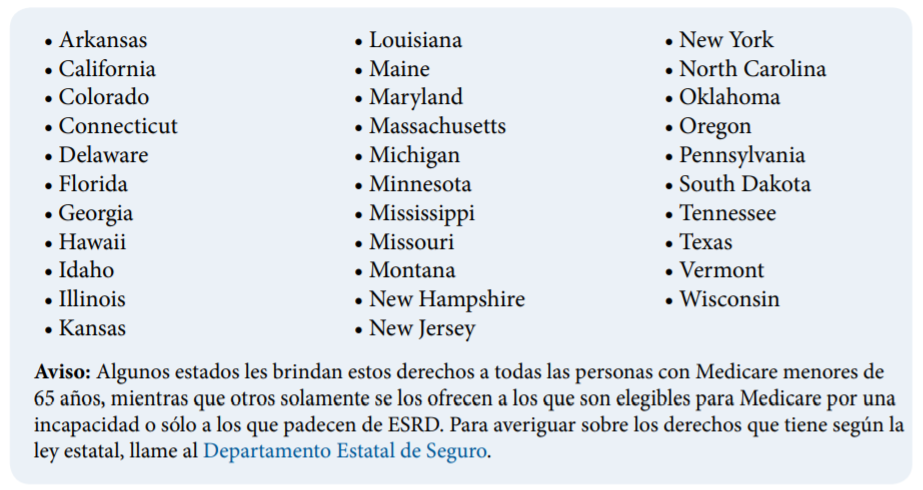 Mayo de 2021
Medicare y otros programas para personas con incapacidades
[Speaker Notes: Si tiene menos de 65 años y tiene Medicare por una incapacidad o ESRD, es posible que no pueda comprar la póliza Medigap que quiere, o ninguna póliza Medigap, hasta que cumpla 65 años. Por lo general, la ley federal no obliga a las compañías de seguros a vender pólizas de Medigap a las personas menores de 65 años. Sin embargo, algunos estados requieren que las compañías de seguros de Medigap le vendan una póliza de Medigap, incluso si tiene menos de 65 años.
Estos estados exigen a las compañías de seguros que ofrezcan al menos un tipo de póliza de Medigap a personas con Medicare de menos de 65 años: Arkansas, California, Colorado, Connecticut, Delaware, Florida, Georgia, Hawái, Idaho, Illinois, Kansas, Kentucky, Louisiana, Maine, Maryland, Massachusetts, Michigan, Minnesota, Mississippi, Missouri, Montana, New Hampshire, Nueva Jersey, Nueva York, Carolina del Norte, Oklahoma, Oregón, Pensilvania, Dakota del Sur, Tennessee, Texas, Vermont y Wisconsin.
Incluso si su estado no está en la lista anterior, algunas compañías de seguro pueden venderle pólizas Medigap en forma voluntaria a personas de menos de 65 años, aunque es probable que cuesten más que las pólizas Medigap que se venden a personas de más de 65 años y es posible que se aplique la evaluación médica previa. Además, algunos de los derechos garantizados por el gobierno federal están disponibles para las personas con Medicare menores de 65 años. Consulte con el Departamento de Seguros de su estado (Medicare.gov/talk-to-someone) sobre los derechos adicionales que podría tener según la ley estatal. 
Recuerde que, si ya está inscrito en la Parte B, tendrá un Período de Inscripción Abierta (OEP) de 6 meses por única vez para Medigap cuando cumpla 65 años. Es probable que tenga más opciones de pólizas Medigap y pueda pagar una prima más baja. Durante su OEP de Medigap, las compañías de seguros no pueden negarse a venderle ninguna póliza de Medigap debido a una incapacidad u otro problema de salud, cobrarle una prima más alta (según el estado de salud) que le cobran a otras personas de 65 años o hacerle esperar para que comience la cobertura (con la excepción de una condición preexistente). 
Una condición preexistente es un problema de salud que usted tiene antes de la fecha en que comience una nueva póliza de seguro. En algunos casos, la compañía de seguros Medigap puede negarse a cubrir sus gastos directos de su bolsillo por estos problemas de salud preexistentes, por hasta 6 meses. Esto se llama “período de espera por condición preexistente”. Después de 6 meses, la póliza Medigap cubrirá la condición preexistente. 
La cobertura de una condición preexistente solo puede excluirse si la condición fue tratada o diagnosticada dentro de los 6 meses previos al inicio de la cobertura de su póliza Medigap. Esto se llama “período retrospectivo”. No se olvide, para los servicios cubiertos por Medicare, Medicare Original aún cubrirá la condición, incluso si la póliza Medigap no la cubre, pero usted será responsable del coseguro o copago de Medicare.]
Compruebe su conocimiento: Pregunta 3
En general, ¿en qué situación Medicare sería el pagador primario?
Cuando tiene cobertura para jubilados
Cuando tiene Medicare debido a una incapacidad y cobertura activa actual de un empleador con un empleador que tiene más de 100 empleados 
Todas las anteriores
Ninguna de las anteriores
Mayo de 2021
Medicare y otros programas para personas con incapacidades
[Speaker Notes: Compruebe su conocimiento: pregunta 3
En general, ¿en qué situación Medicare sería el pagador primario?
Cuando tiene cobertura para jubilados
Cuando tiene Medicare debido a una incapacidad y cobertura activa actual de un empleador mediante un empleador que tiene más de 100 empleados
Todas las anteriores
Ninguna de las anteriores
Respuesta: a. Cuando tiene cobertura para jubilados. 
En general, Medicare paga en primer lugar las reclamaciones de seguros de salud, y la cobertura para jubilados será el pagador secundario. La cobertura para jubilados podría cubrir ciertas faltas de cobertura de Medicare y podría ofrecer beneficios adicionales, como atención odontológica de rutina o cobertura de medicamentos recetados. Si no está seguro de que su cobertura para jubilados funcione con Medicare, obtenga una copia del manual de beneficios de su plan o lea la descripción del resumen del plan que le entrega su empleador o el sindicato. 
Generalmente, si su empleador tiene menos de 100 empleados, Medicare paga primero si tiene menos de 65 años o tiene Medicare debido a una incapacidad. Algunas veces, los empleadores con menos de 100 empleados se unen a otros empleadores para formar un plan de empleadores múltiples. Si al menos un empleador en un plan de empleadores múltiples tiene más de 100 empleados, Medicare paga segundo.
Si el empleador tiene al menos 100 empleados, el plan de salud se denomina un plan de salud grupal grande. Si está cubierto por un plan de salud grupal grande debido a su empleo actual o el empleo actual de un familiar, Medicare paga segundo.]
Lección 4
Otros programas para personas con incapacidades
Mayo de 2021
Medicare y otros programas para personas con incapacidades
[Speaker Notes: En la lección 4, "Otros programas para personas con incapacidades", se enumeran otros programas que pueden ayudar a pagar los costos médicos de las personas con ingresos y recursos limitados.]
Programas útiles
Programas que ayudan a pagar los costos médicos para las personas con ingresos y recursos limitados.
Medicaid paga la asistencia médica para determinadas personas y familias con ingresos y recursos limitados.
Los Programas de Ahorro de Medicare pueden pagar los deducibles, coseguros y copagos de la Parte A (Seguro de hospital) y la Parte B (Seguro médico) de Medicare 
Ayuda adicional: puede ayudar con los costos de la cobertura de medicamentos de Medicare, como las primas mensuales, el deducible anual, el coseguro y los copagos del plan de medicamentos (debe estar inscrito en un plan de medicamentos de Medicare (también conocido como PDP) o un plan Medicare Advantage con cobertura de medicamentos)
Mayo de 2021
Medicare y otros programas para personas con incapacidades
[Speaker Notes: Estos programas están disponibles para ayudar a pagar los costos médicos para ciertas personas con ingresos y recursos limitados. 
Medicaid es un programa de beneficios federal y estatal (un programa gubernamental que garantiza determinados beneficios a un grupo en particular o segmento de la población) que paga la asistencia médica para determinadas personas y familias con ingresos y recursos limitados. No es un programa de aporte en efectivo; paga la atención directamente a los proveedores médicos. Medicaid es la fuente más grande de financiamiento para servicios médicos y de la salud para las personas con ingresos y recursos limitados. 
Puede ser elegible para obtener ayuda del programa Medicaid de su estado para pagar sus primas de Medicare.
En algunos casos, los Programas de Ahorros de Medicare también pueden pagar los deducibles, los coaseguros y los copagos de la Parte A (Seguro de Hospital) y de la Parte B (Seguro Médico) si cumple con ciertas condiciones. Los Programas de Ahorros de Medicare generalmente tienen normas de ingreso y recursos más altos que la cobertura completa de Medicaid. Estos montos de ingresos y recursos pueden cambiar todos los años según el nivel federal de pobreza (FPL, por sus siglas en inglés). 
Si tiene ingresos y recursos limitados, es posible que pueda obtener Ayuda Adicional con los costos de la cobertura de medicamentos de Medicare, como primas mensuales del plan de medicamentos, deducible anual, coseguro y copagos. Debe estar inscrito en un plan de medicamentos de Medicare (también conocido como PDP) o en un plan de Medicare Advantage con cobertura de medicamentos (MA-PD, por sus siglas en inglés) para obtener Ayuda Adicional. Puede presentar su solicitud a través del Seguro Social o la Oficina Estatal de Asistencia Médica (Medicaid). 
Ciertos grupos de personas califican automáticamente para la ayuda adicional y no tienen que solicitarla:
Personas con Medicare y todos los beneficios de Medicaid (incluyendo la cobertura de medicamentos)
Personas con Medicare que obtienen Seguridad de Ingreso Suplementario (SSI, por sus siglas en inglés) 
Personas que obtienen ayuda de Medicaid para pagar sus primas de Medicare (Programas de Ahorros Medicare)
Todas las demás personas que tienen Medicare deben presentar una solicitud para obtener ayuda adicional.
Para obtener información detallada sobre estos programas, consulte el módulo de capacitación de Medicaid y el Programa de Seguro Médico para Niños en CMSnationaltrainingprogram.cms.gov/resources, y la publicación de Medicare “4 programas que pueden ayudarlo a pagar sus gastos médico” (Medicare.gov/Pubs/pdf/11445-4-Programs-that-Can-Help-You-Pay-Your.pdf).]
Recursos de Medicare y otros programas para personas con incapacidades
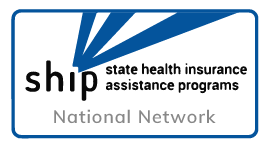 Mayo de 2021
Medicare y otros programas para personas con incapacidades
Guía de recursos de Medicare y otros programas para personas con incapacidades: productos
Para acceder a otros productos útiles:
Consulte o descárguelos en Medicare.gov/Publications.
Solicite varias copias (solo socios) en Productordering.cms.hhs.gov. Debe inscribir a su organización.
Mayo de 2021
Medicare y otros programas para personas con incapacidades
Publicaciones sobre el Seguro por Incapacidad del Seguro Social
Para ver más publicaciones sobre la incapacidad, visite socialsecurity.gov/pubs.
Mayo de 2021
Medicare y otros programas para personas con incapacidades
Siglas
ALS: Esclerosis lateral amiotrófica 
CAL: Subsidios compasivos 
CHIP: Programa de Seguro Médico para Niños 
CMS: Centros para Servicios de Medicare y Medicaid 
ESRD: Enfermedad renal en etapa final 
FPL: Nivel Federal de Pobreza 
GHP: Plan de salud grupal 
IEP Período de Inscripción Inicial 
LIS: Subsidio por Bajos Ingresos
NTP: Programa de Capacitación Nacional 
QHP: Plan de Salud Calificado
RRB: Junta de Jubilación de Empleados Ferroviarios  
SEP: Período de inscripción especial
SHIP: Programa Estatal de Asistencia sobre Seguros de Salud 
SSDI: Seguro por Incapacidad del Seguro Social 
SSI:  Seguridad de Ingreso Suplementario 
TTY: Teletipo
Mayo de 2021
Medicare y otros programas para personas con incapacidades
Programa de Capacitación Nacional de CMS (NTP, por sus siglas en inglés)
Manténgase conectado. 

Visite CMSnationaltrainingprogram.cms.gov para ver los materiales de capacitación de NTP y suscribirse a nuestra lista de correo electrónico. 

Comuníquese con nosotros a training@cms.hhs.gov.
Mayo de 2021
Medicare y otros programas para personas con incapacidades
[Speaker Notes: Manténgase conectado. Visite CMSnationaltrainingprogram.cms.gov para ver los materiales de capacitación de NTP y suscribirse a nuestra lista de correo electrónico. Comuníquese con nosotros escribiendo a training@cms.hhs.gov.]